Mindmap Wisemapping
Ralf Schnickmann und Dr. Birgit Worat
Mindmap Wisemapping
Unterrichtseinsatz: Mindmaps erstellen
Beispiel:
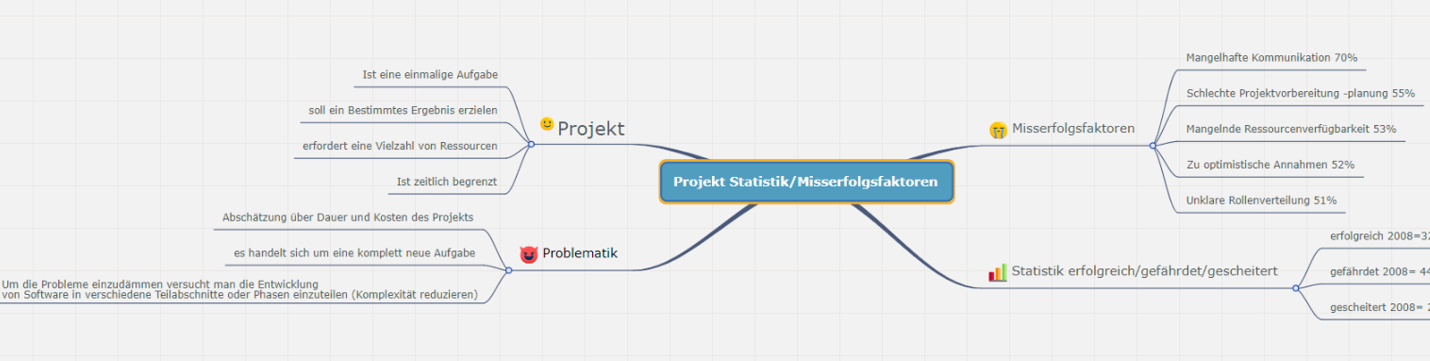 Mindmap Wisemapping
Link:

Aufgabe:
Link: http://wisemapping.com 


Starten Sie http://wisemapping.com 
Legen Sie sich einen Benutzer an.
Legen Sie eine Mind Map an.Geschwisterthema hinzufügen: ENTERKinderthema hinzufügen: TAB
Probieren Sie verschiedene Einstellungen aus.
Exportieren Sie die Mindmap
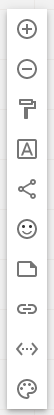 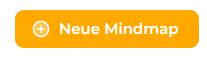 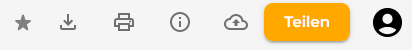